Fintech – Loans, Insurance and Guarantees administrationProject Contextualised
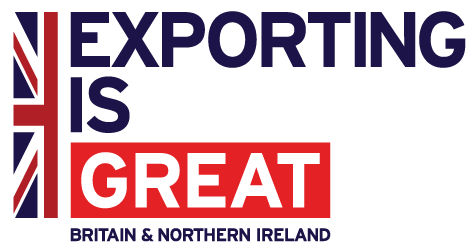 UK Export Finance (UKEF)
Our mission is to ensure that no viable UK export fails for lack of finance or insurance, while operating at no net cost to the taxpayer.
We offer a series of financial products to support exporters, covering Loans, Insurance and Export Guarantees
Over the last 15 years, UKEF has increased its support to exporters from £2bn in 2004/5 to £12.3bn in 2020/21 (the amount of cover offered on the various products)
With the increase in support for Small and Medium Enterprises (SMEs), there has been a significant increase in the number of deals done, with the majority being (relatively) low value. The number of individual elements of support (facilities) issued over the 15 years has grown from 151 to 604.
Loans and Guarantees Administration
Once the deal has been signed, all UKEF products are currently recorded and reported on through ACBS, which was implemented in 2004
Due to the nature of UKEF products, ACBS has had to be customised (or the way that the product is recorded has had to be adapted) to get it onto one system
This customisation has also led to some complexities when we look to offer new products
The current system reaches end of contract in 2023 and rather than a like for like replacement (as the context the system operates in has changed), a full discovery is required to understand what we need and any changes in how we do things.
UKEF products
Insurance
Exporter Guarantees
Buyer Finance
Get paid: help companies manage risks in challenging markets, ensuring that they get paid even where the private market is not able to offer insurance.
Win contracts: attractive financing terms for overseas buyers of UK goods and services can help exporters make their offering more competitive.
Fulfil orders: help companies access the support they need to fulfil a contract, giving them the confidence to take on more contracts and increase their turnover.
Bond Support Scheme 
Export Working Capital Scheme
General Export Facility 
Export Development Guarantee 
Supply Chain Discount Guarantee
Bond Insurance Policy 
Export Insurance Policy
Overseas Investment Insurance
Buyer Credit Facility
Direct Lending 
Lines of Credit 
Standard Buyer Loan Guarantee 
Bills and Notes Guarantee
UKEF products
UKEF Products fall into several Accounting ‘buckets’, and are then split into product groups and product types. UKEF will be applying International Financial Reporting Standards 9 & 17 from 2023 onwards.
Additional information held on ACBS
As well as direct products, the following are ‘managed’ on ACBS:
Claims (for all products)
Paris Club
Information on the participants of deals (parties, the obligors etc.)
Re-insurance of business
Inputs to ACBS
Majority manual using a central operations team (Premium and Data Control)
Some parts (especially for the high volume products) are part automated
Several teams in the department need to interact with the system, but do so via the Premium and Data Control team
Outputs from ACBS
Nightly (End of Day) and Monthly data load  to the General Ledger
Daily risk portfolio ‘cover’ reports to the data warehouse
Incoming Premium (the payment for the guarantee or insurance) is matched using ACBS data